Streaming Telemetry Transport Protocol
Transitioning to IEEE Standard
SMWG Meeting

J. Ritchie Carroll
April 6, 2023
P2664
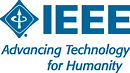 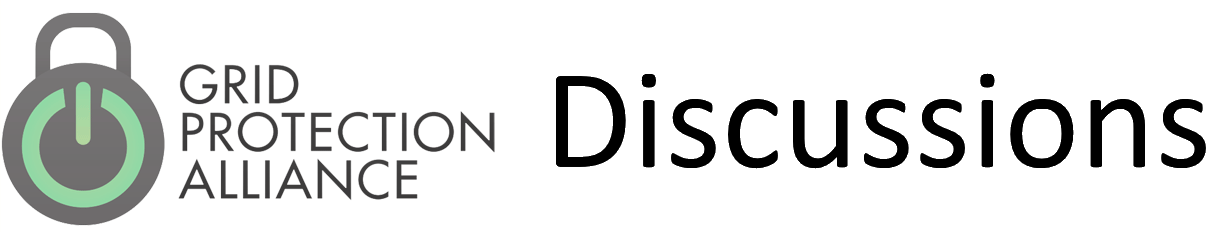 STTP Difference: IP Level Security
Security at IP Layer

TCP: Primary security is added at the socket using industry standard Transport Layer Security (TLS or SSL). X.509 certificates are used to authenticate connections and provide encryption through public key infrastructure.
UDP (optional): When existing command channel is secured with TLS, UDP uses AES symmetric encryption with keys exchanged over the TLS secure channel.
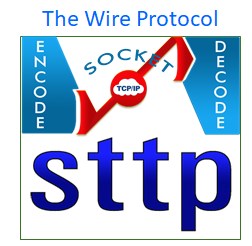 NASPI Meeting – April 2023
STTP Difference: Configurable Connection Origin
Publisher and Subscriber operations are “functions” in STTP – not “objects”
As such, a publisher “sends” data and a subscriber “receives” data – always
Crossing Security Zone with Reverse Connection
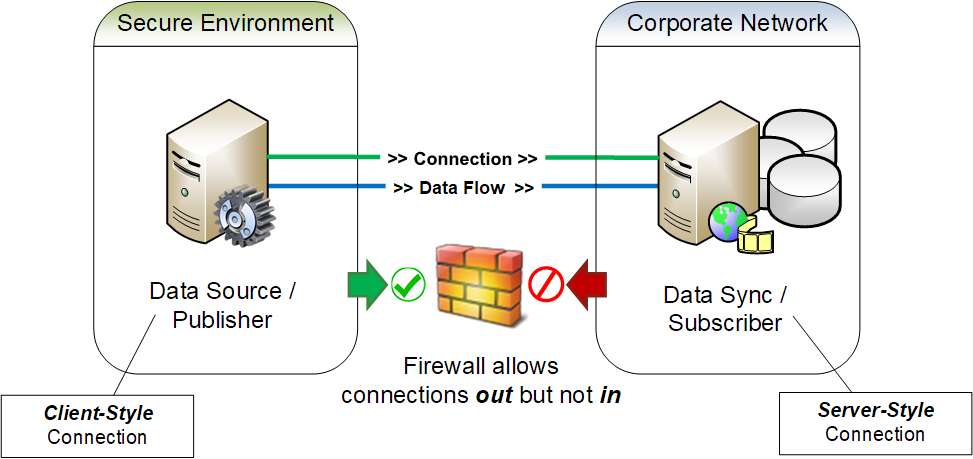 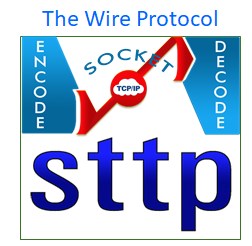 NASPI Meeting – April 2023
IEEE Updates
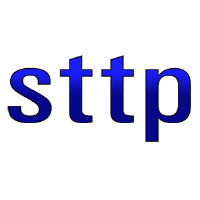 P2664
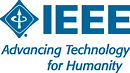 Atomic Measurement Packets
Reduced Data Loss
Lossless Compression
Scalability (to hardware limits)
Publish / Subscribe Model
Publisher Data Access Control
IP Level Security
Configurable Connection Origin
Plan is to go to ballot in May!
NASPI Meeting – April 2023
Changes Coming in the IEEE Standard
Added higher time precision options
Some commands simplified / key words changed / unused options dropped
Define Operational Modes now requires a publisher success response to accept proposed subscriber options. Options now include:
Custom compression algorithms selection for data packet, buffer block, signal index cache and metadata
Custom UDP cipher encryption algorithm selection
New commands:
Get Primary Metadata Schema
Get Signal Selection Metadata Schema
Confirm Update Cipher Keys
Suggested Metadata for synchrophasors has been improved / standardized.
Includes a recommended Publisher and Subscriber API
NASPI Meeting – April 2023
API Status -- see: https://sttp.info
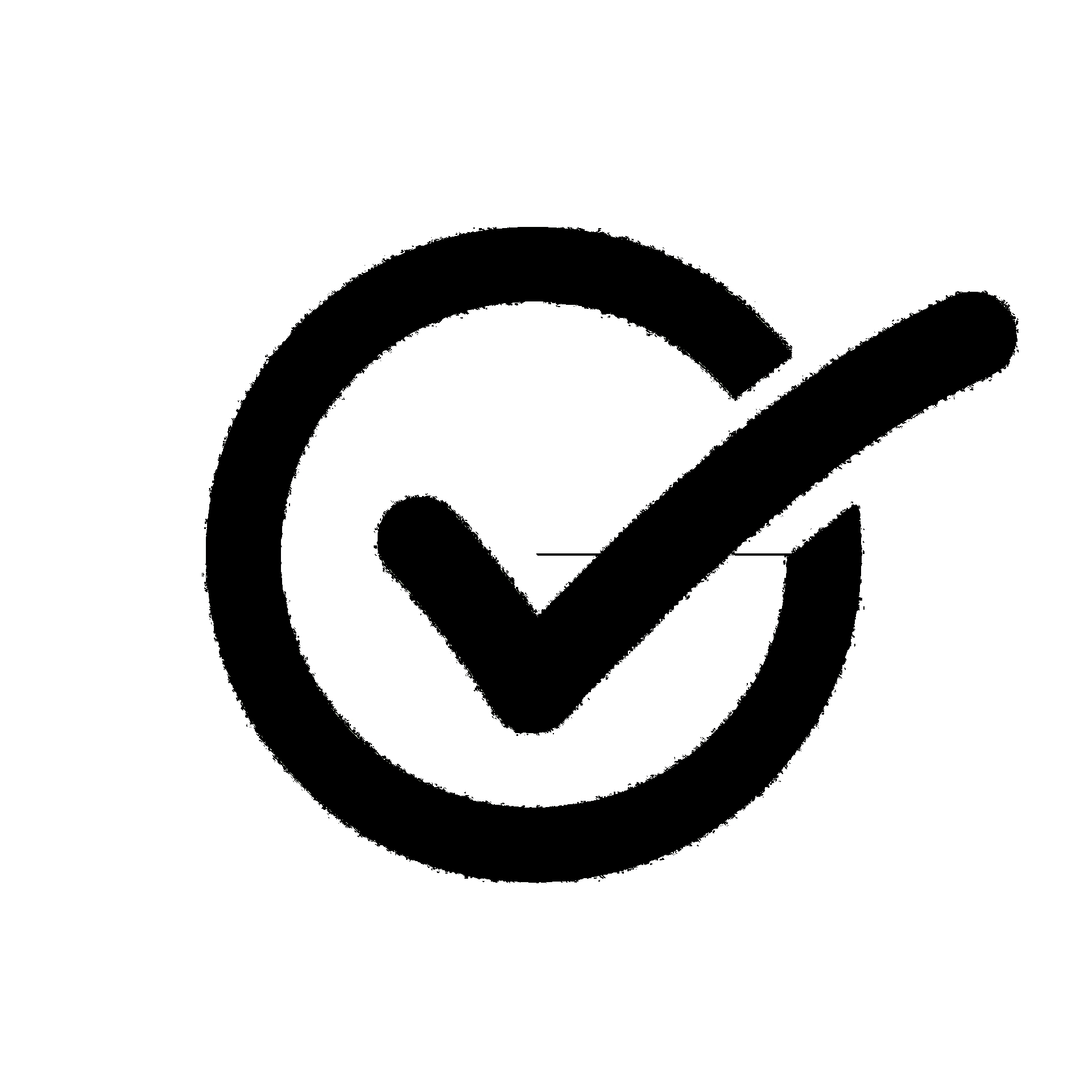 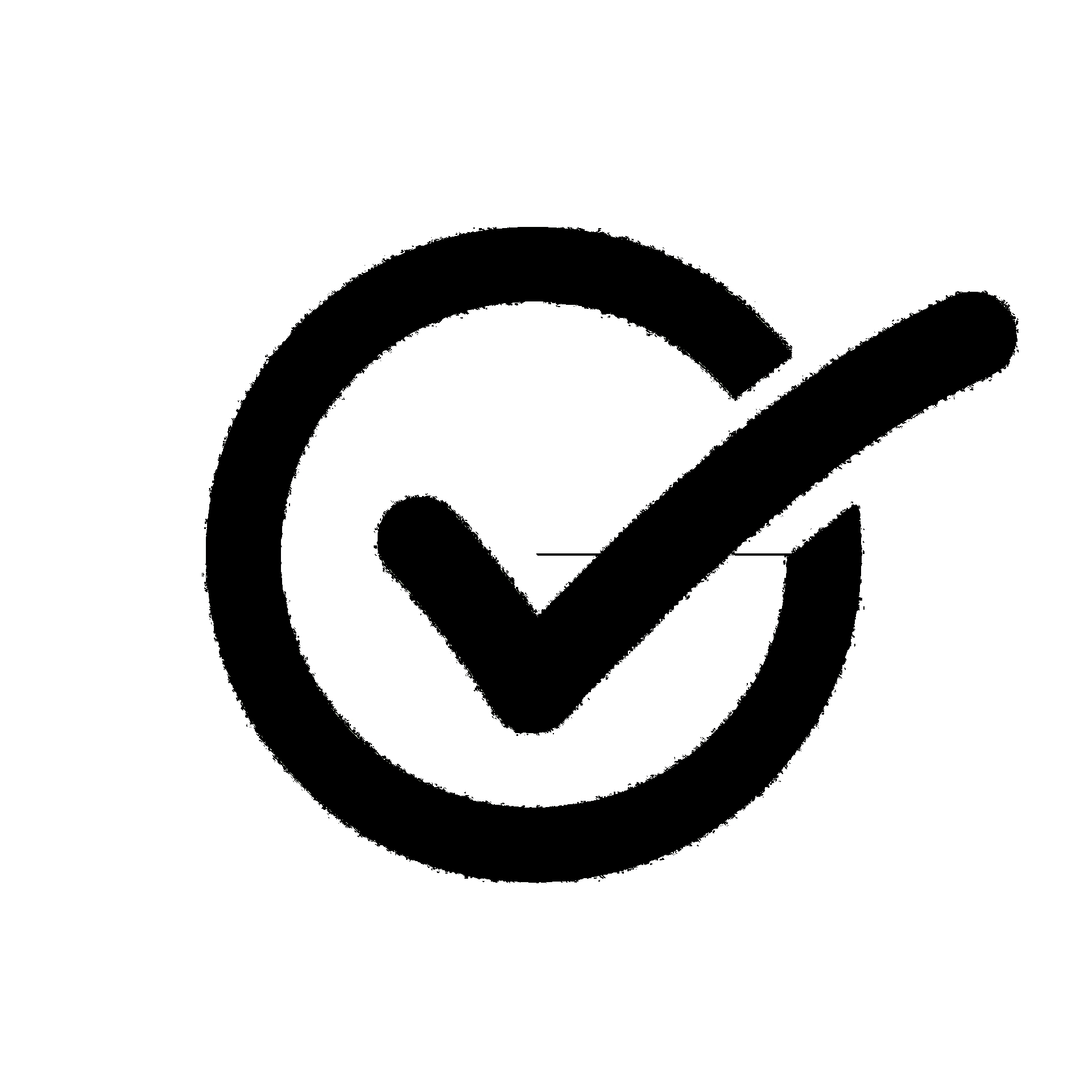 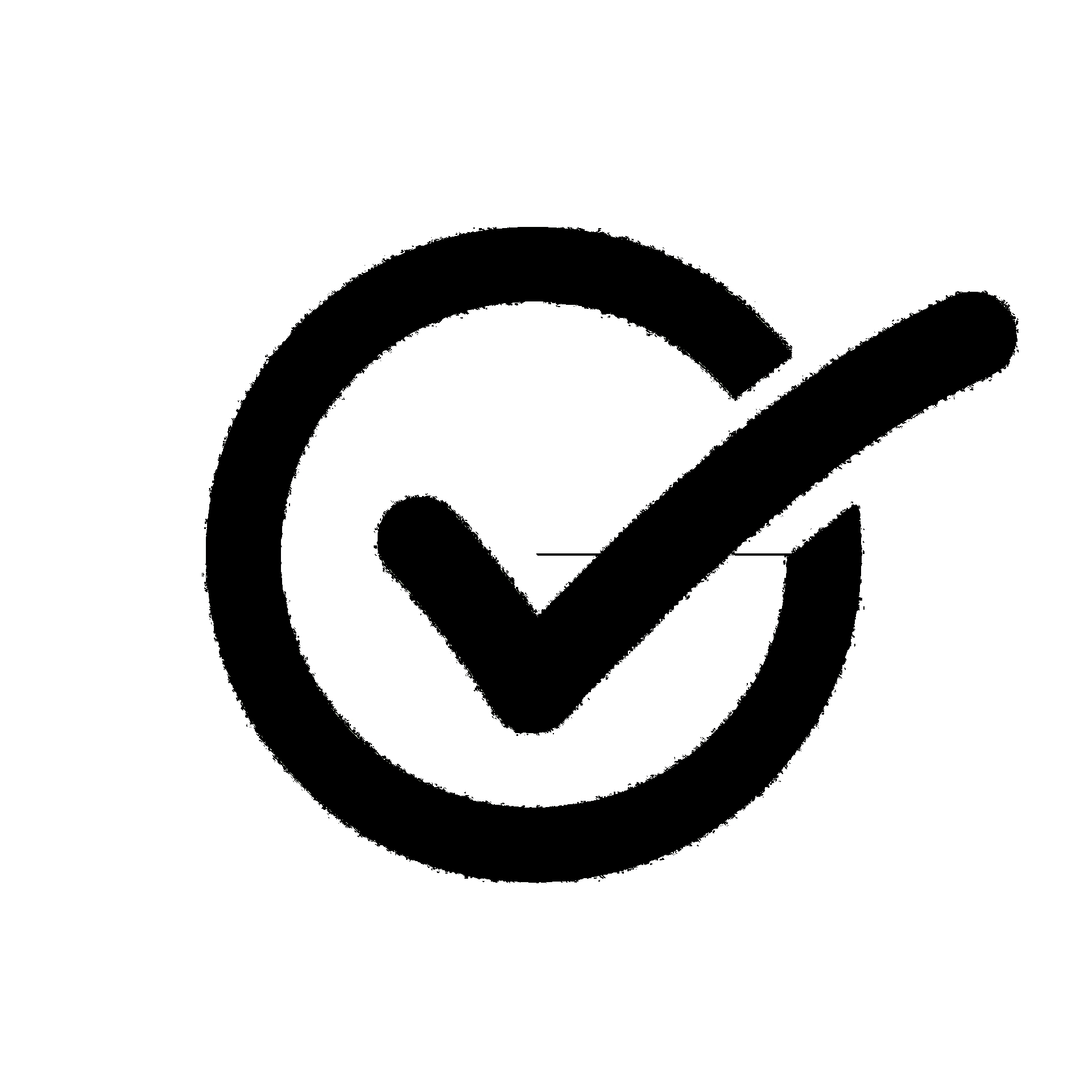 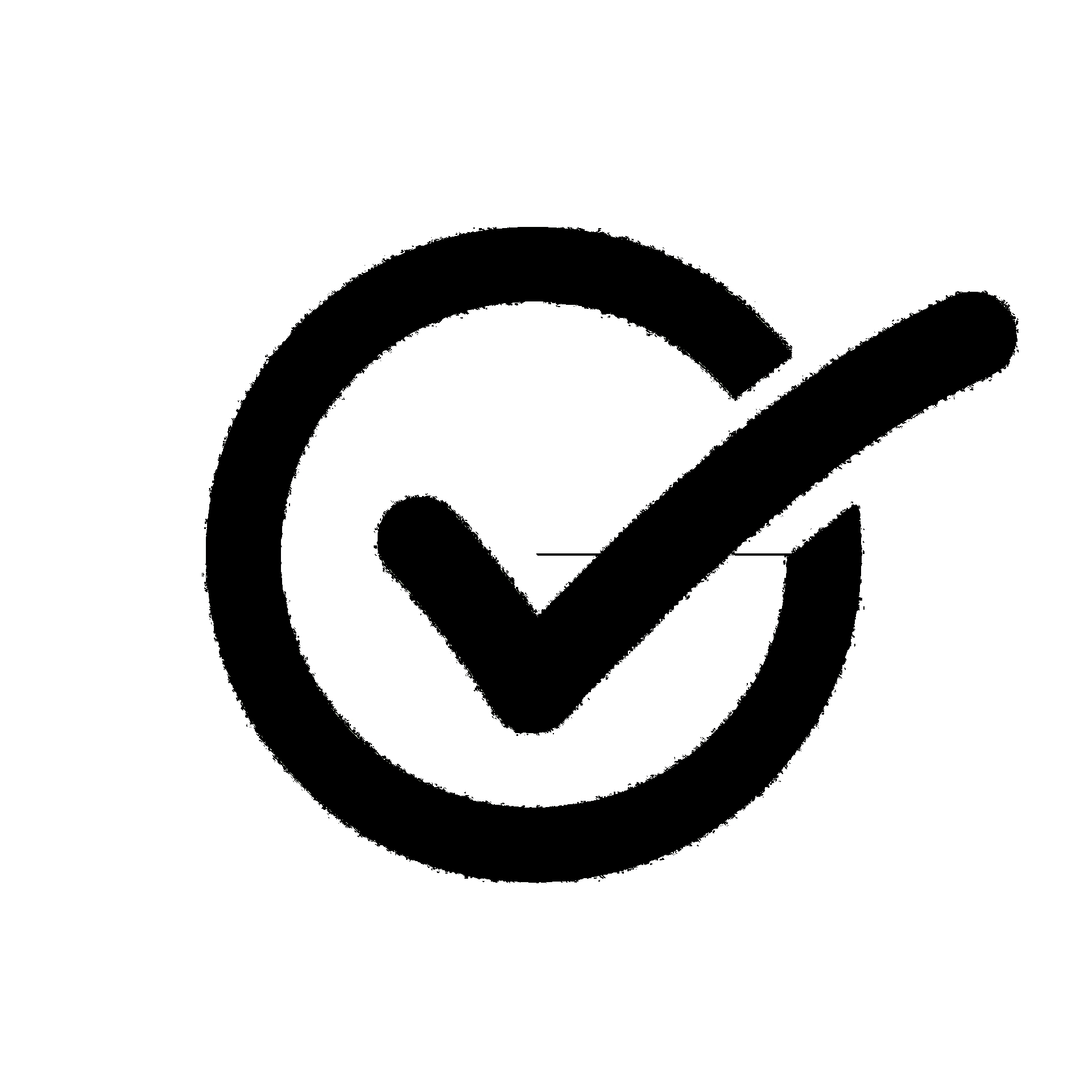 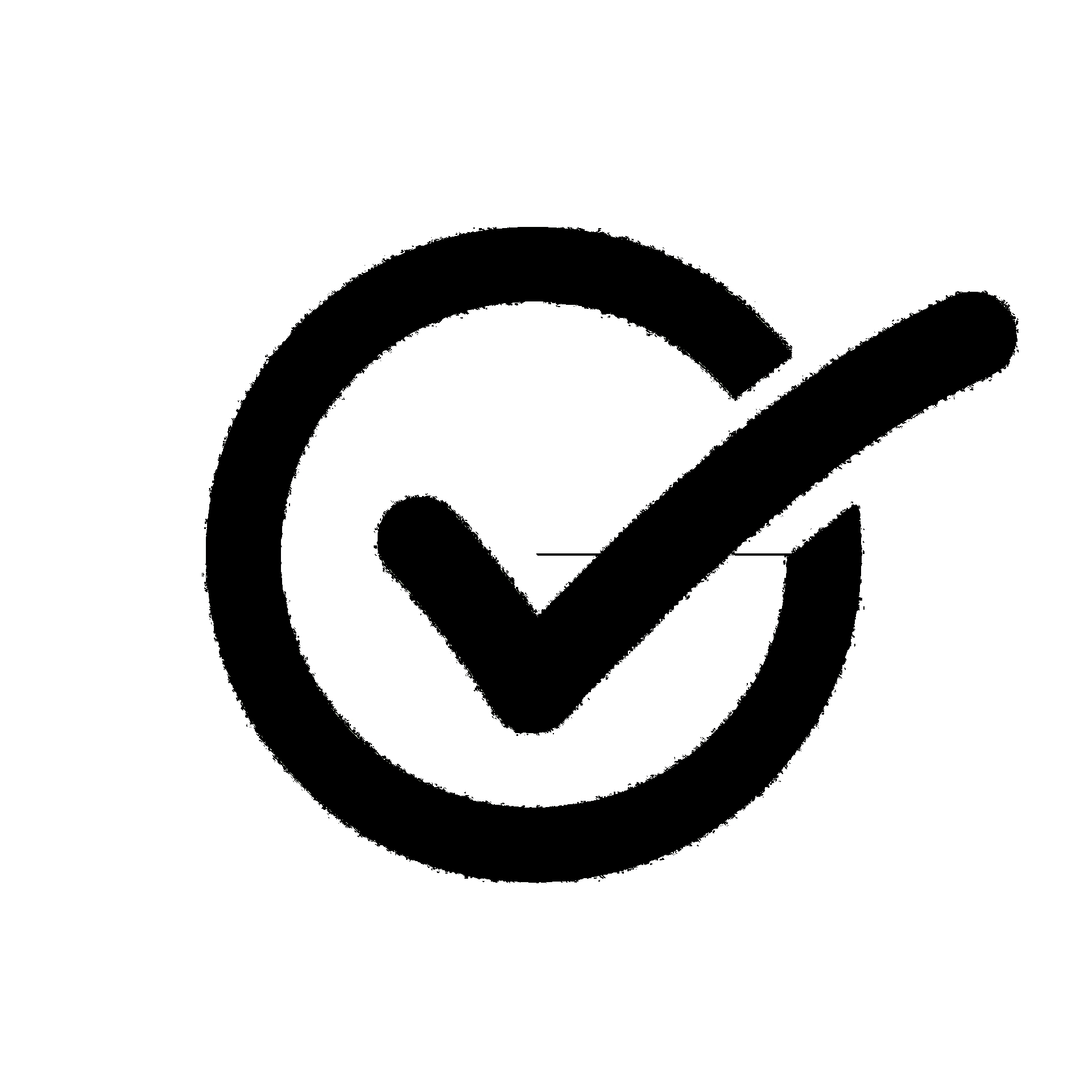 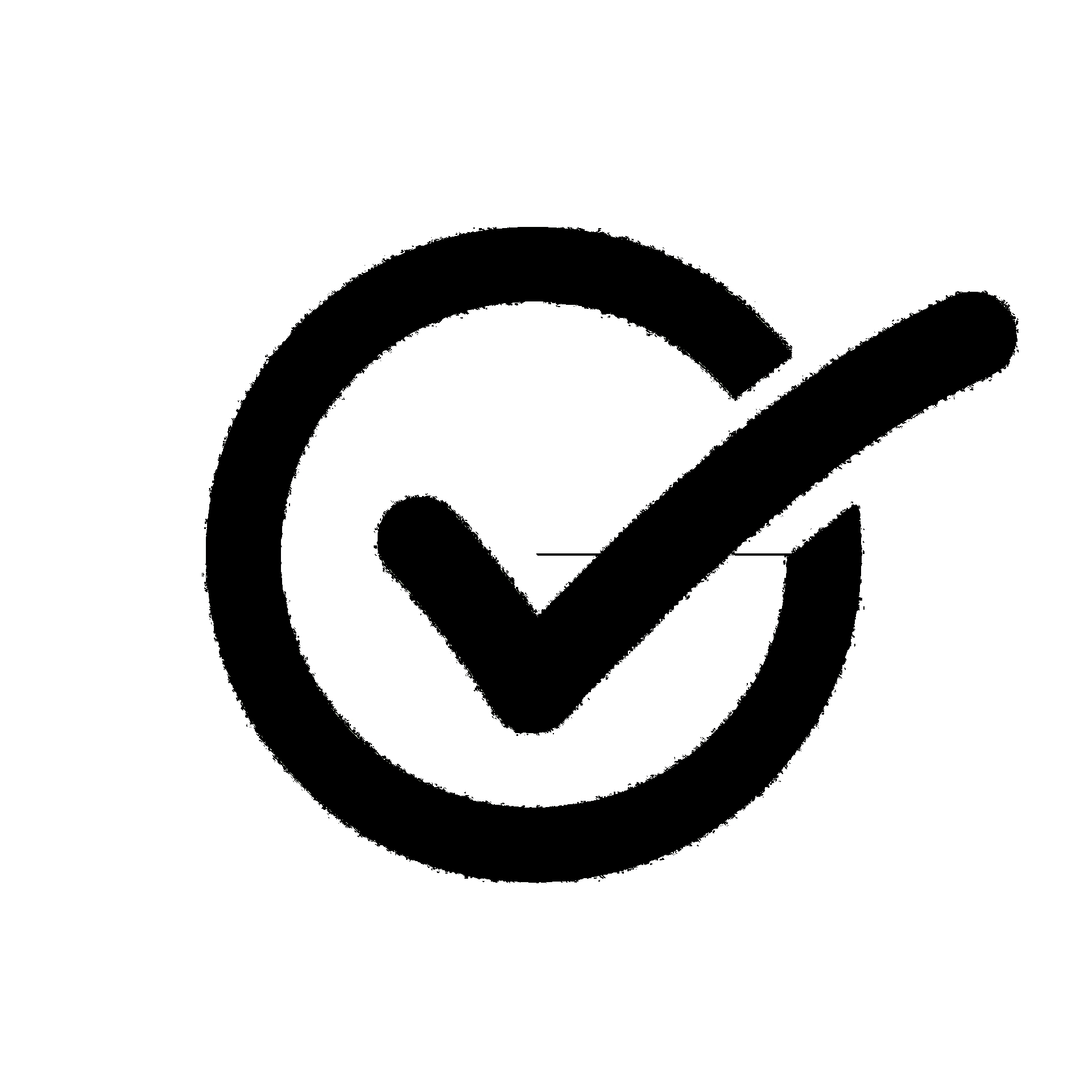 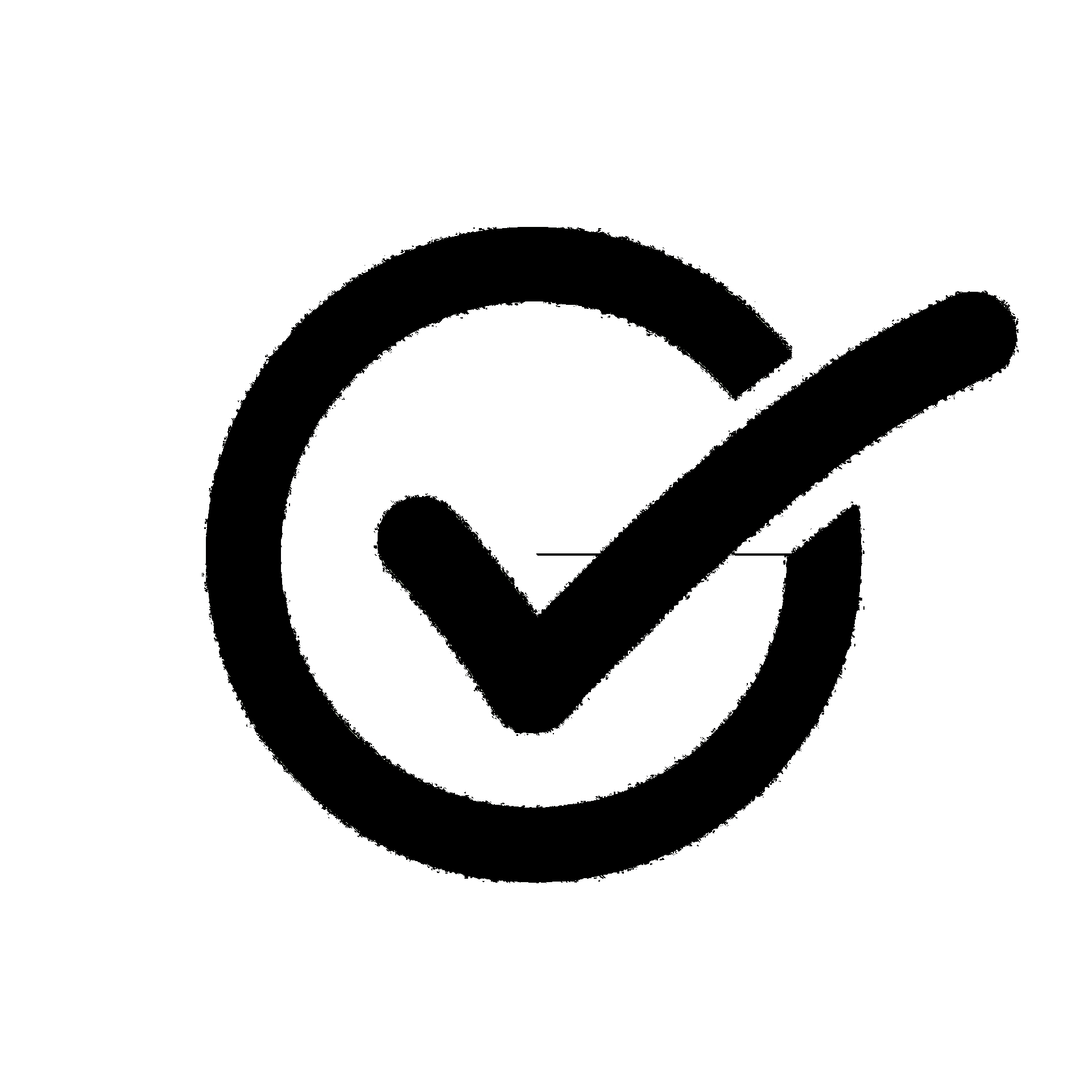 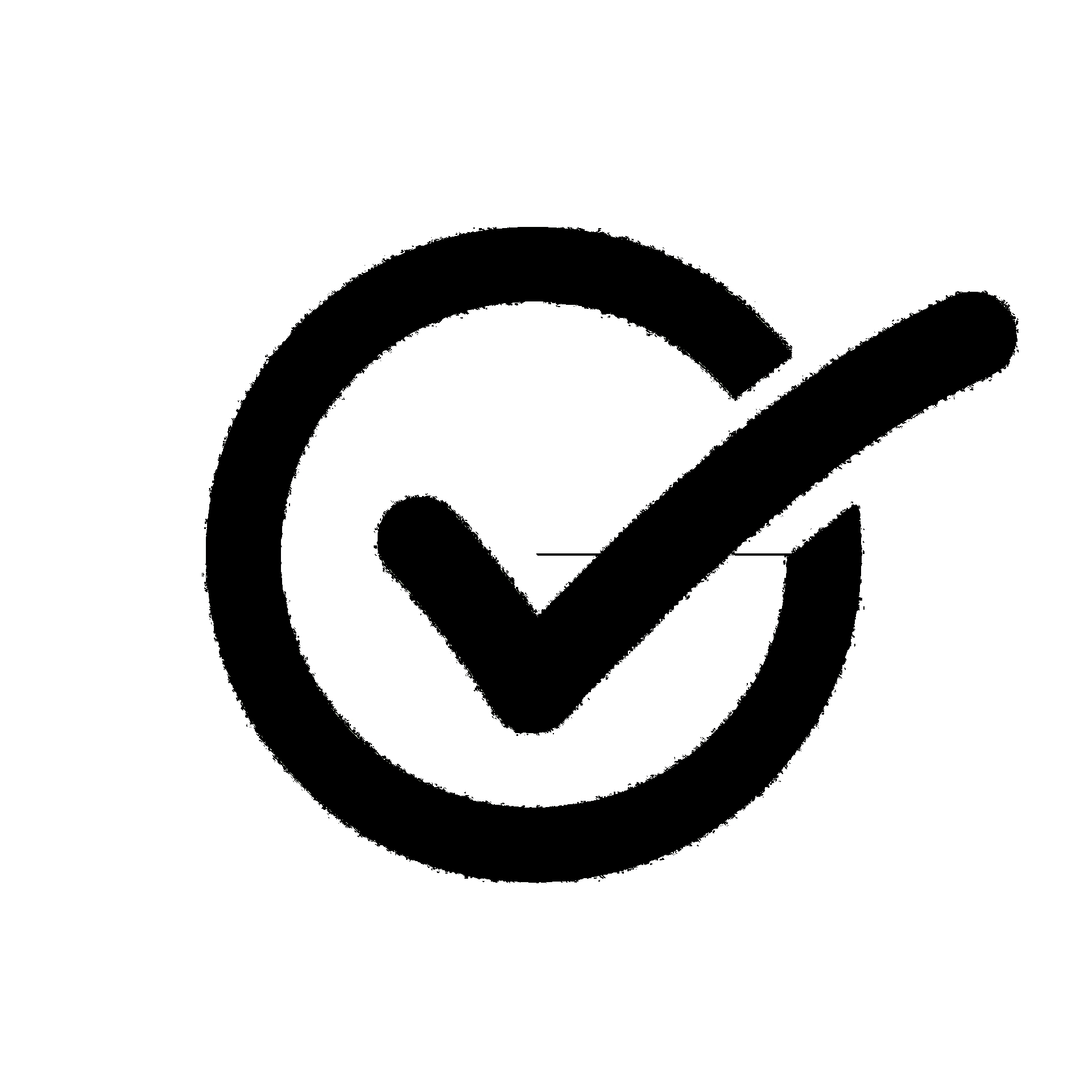 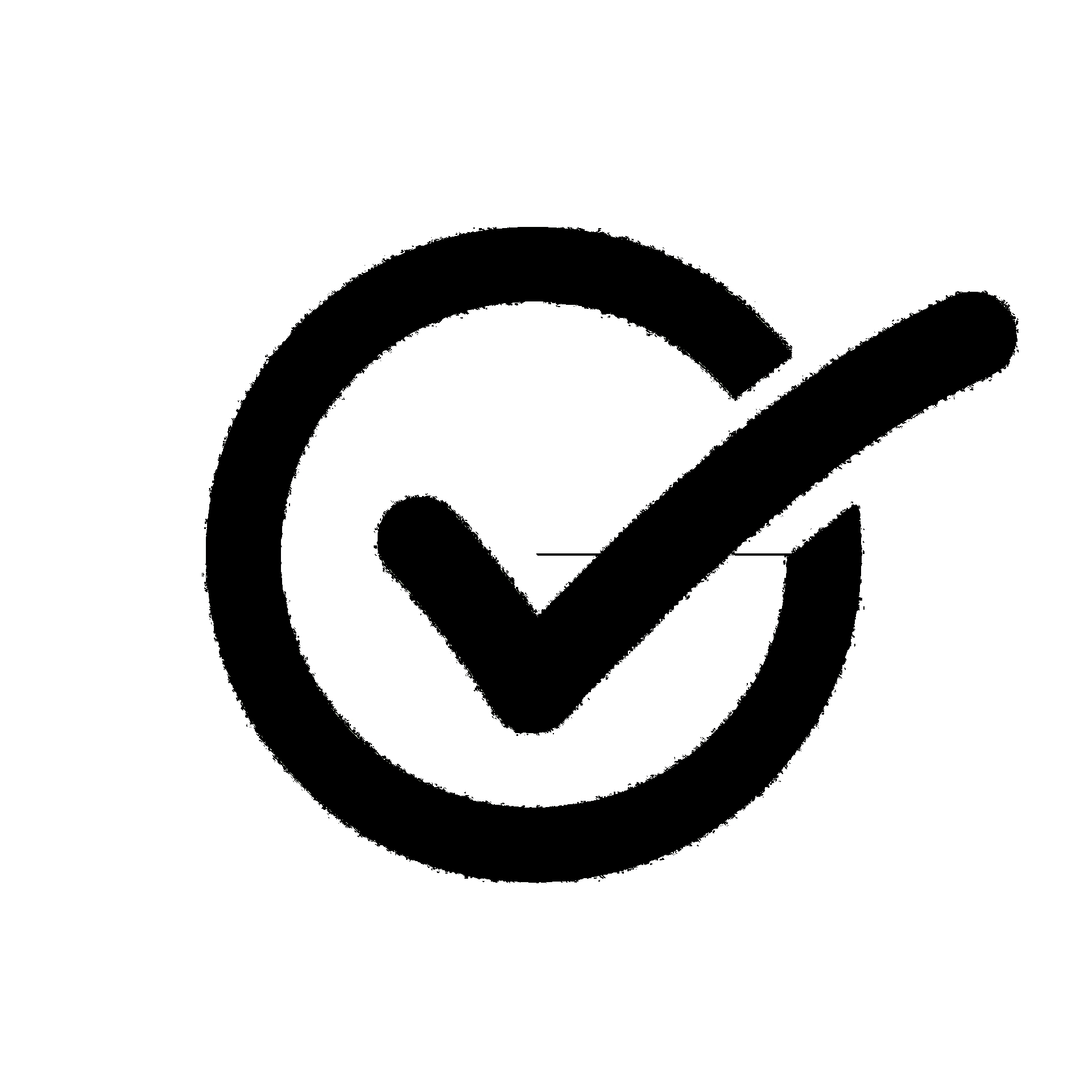 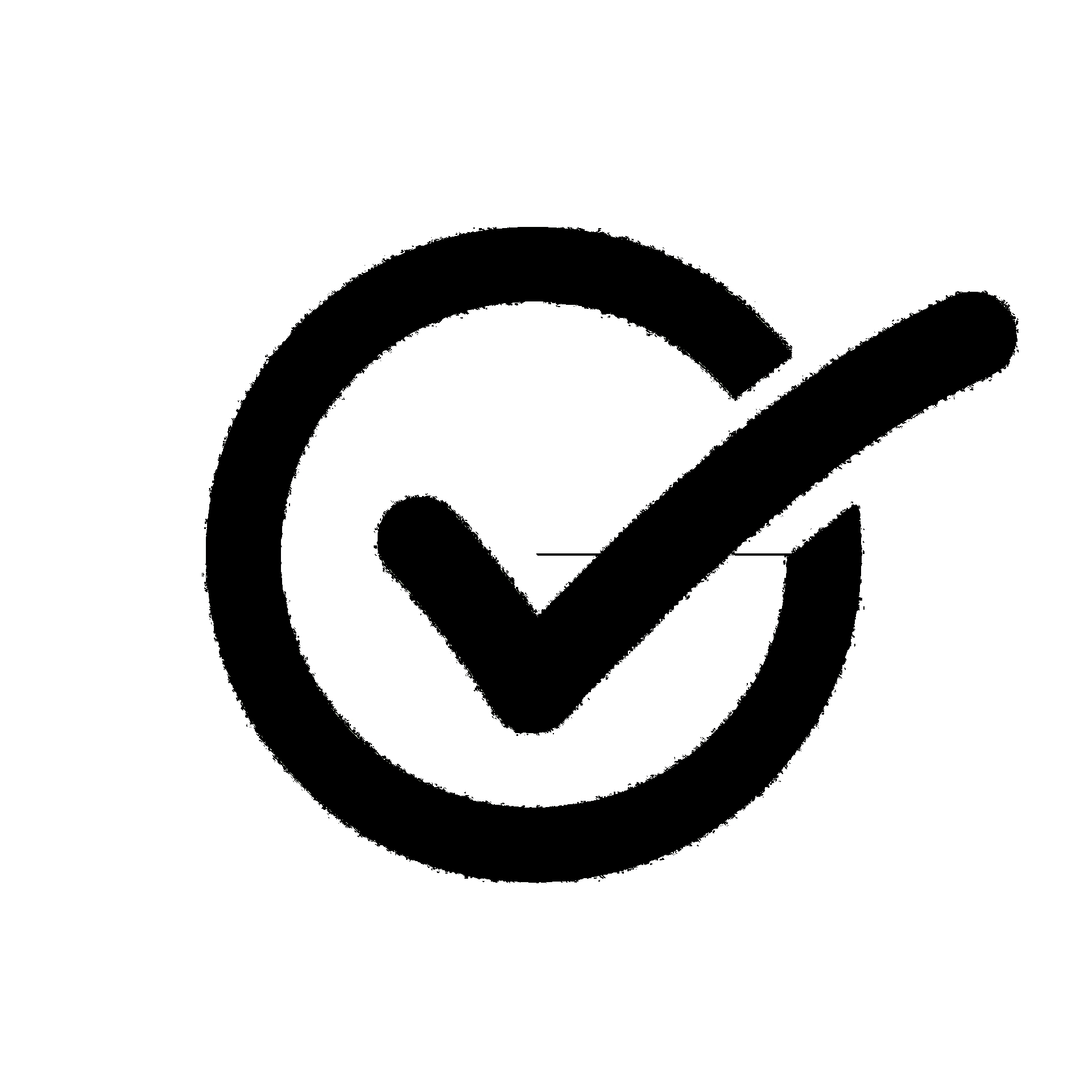 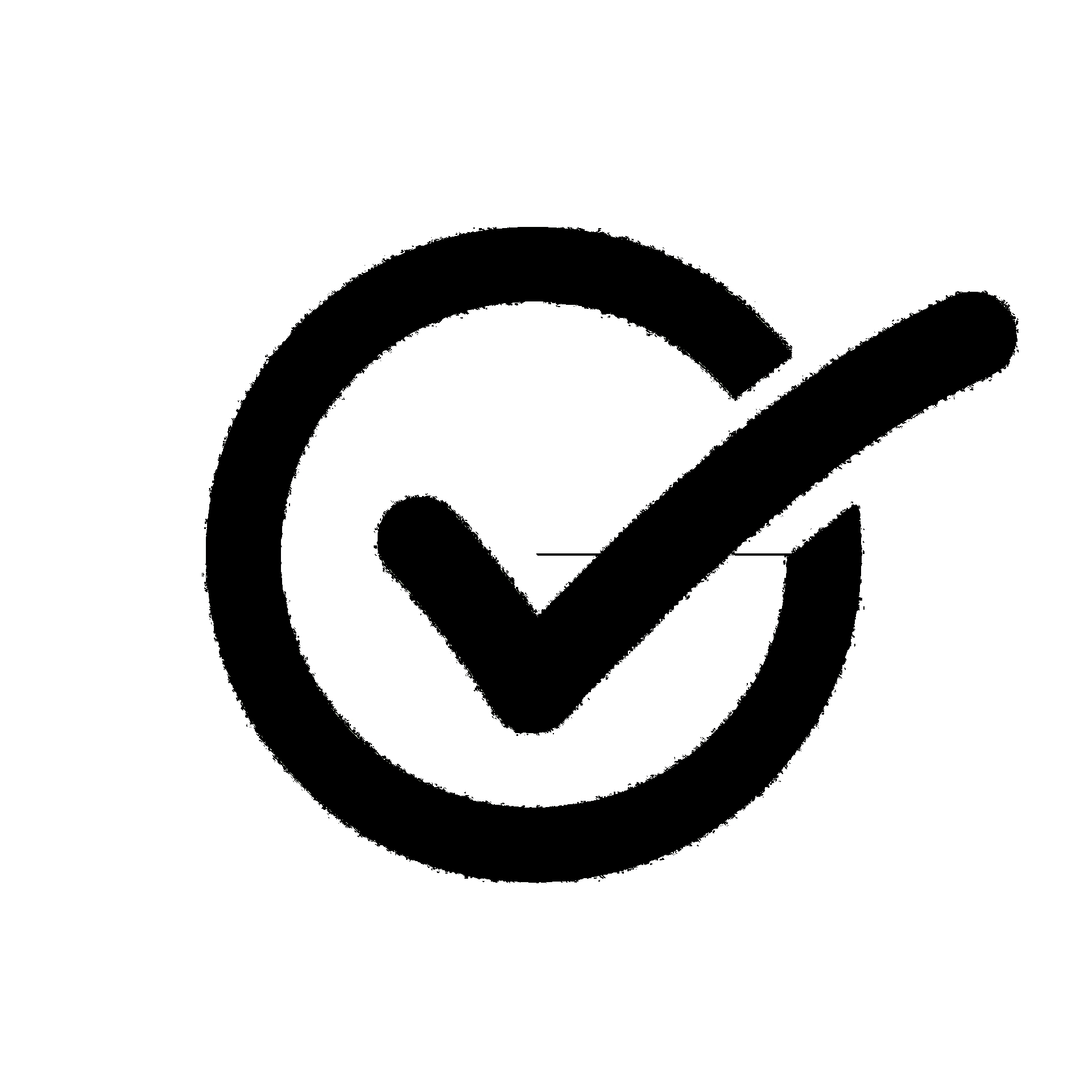 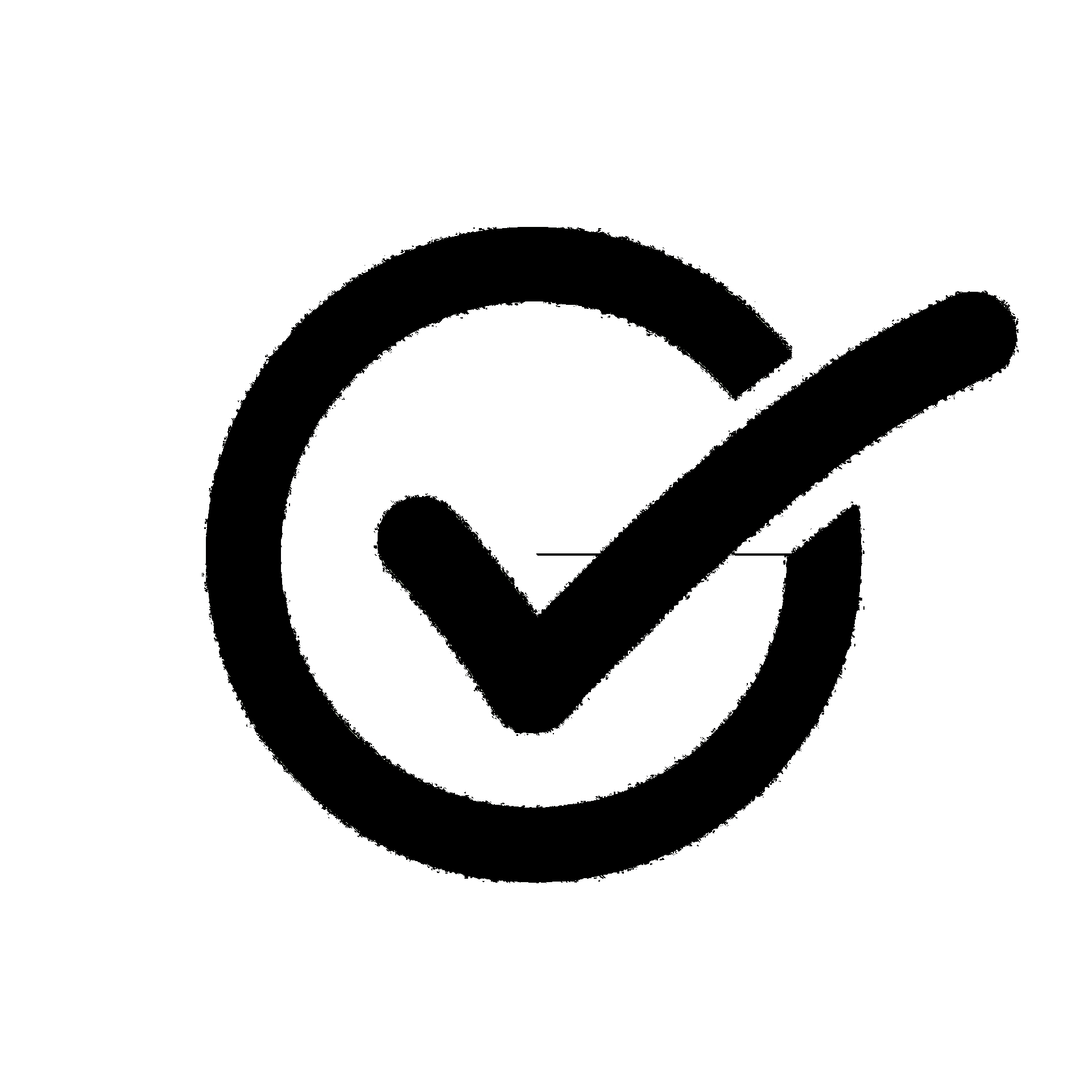 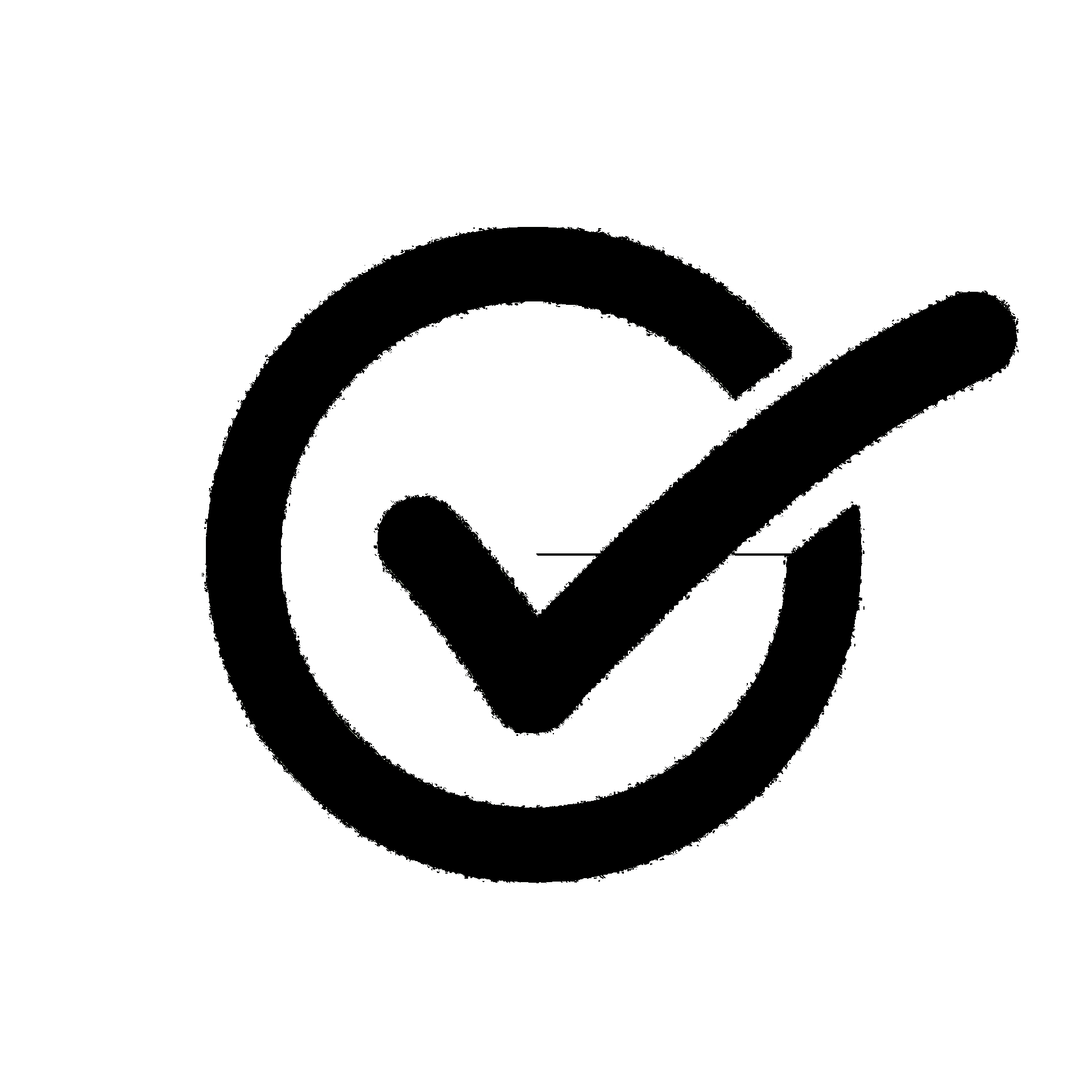 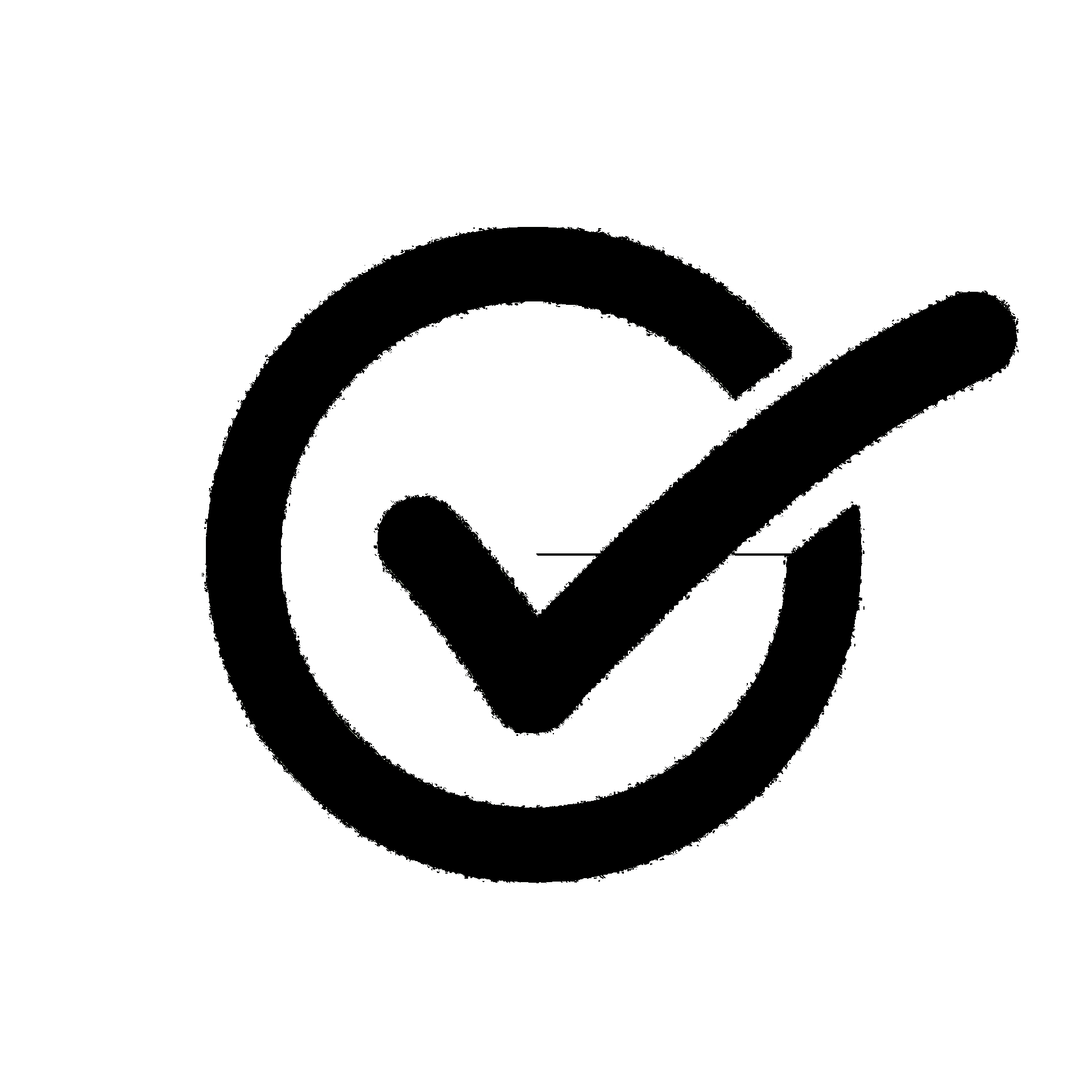 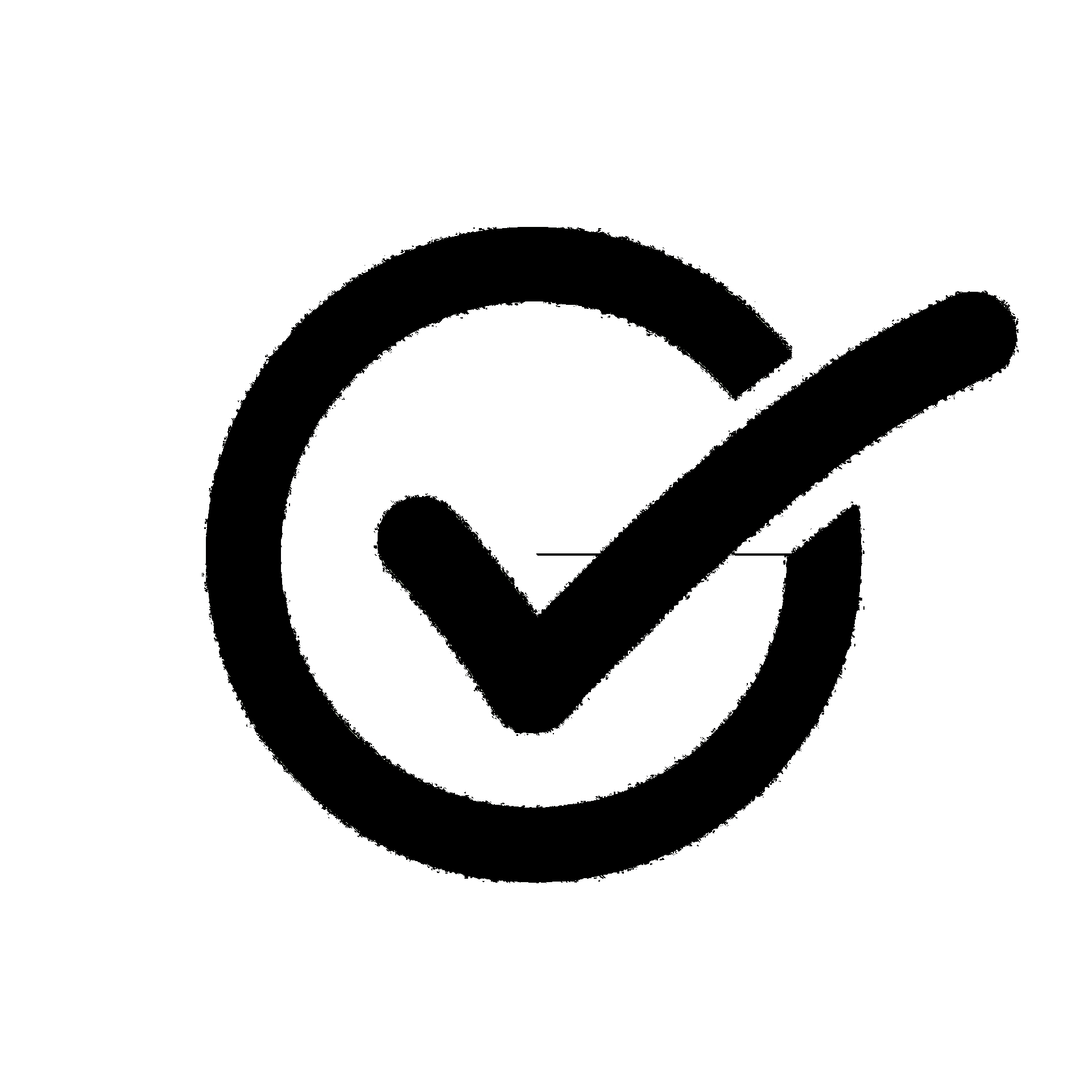 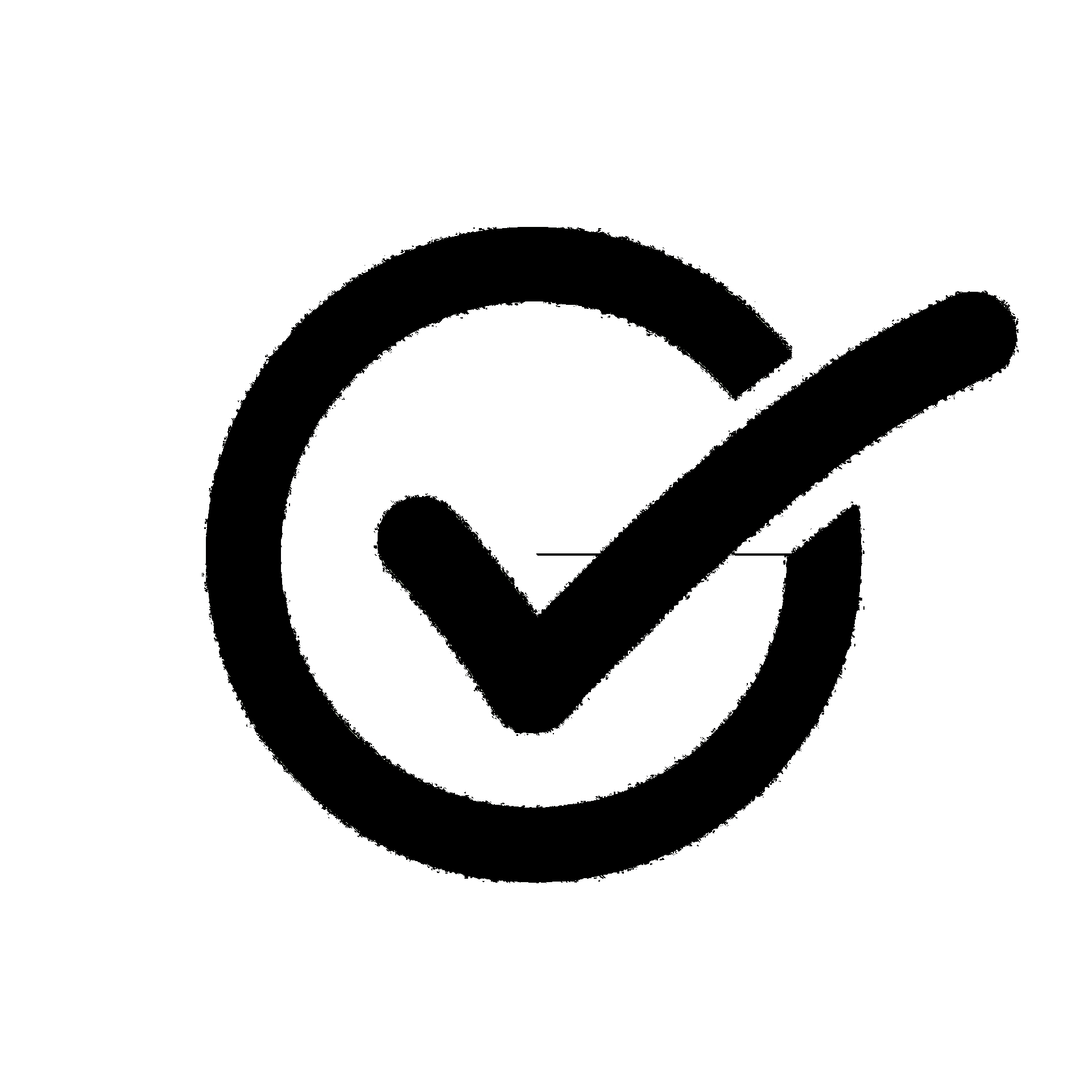 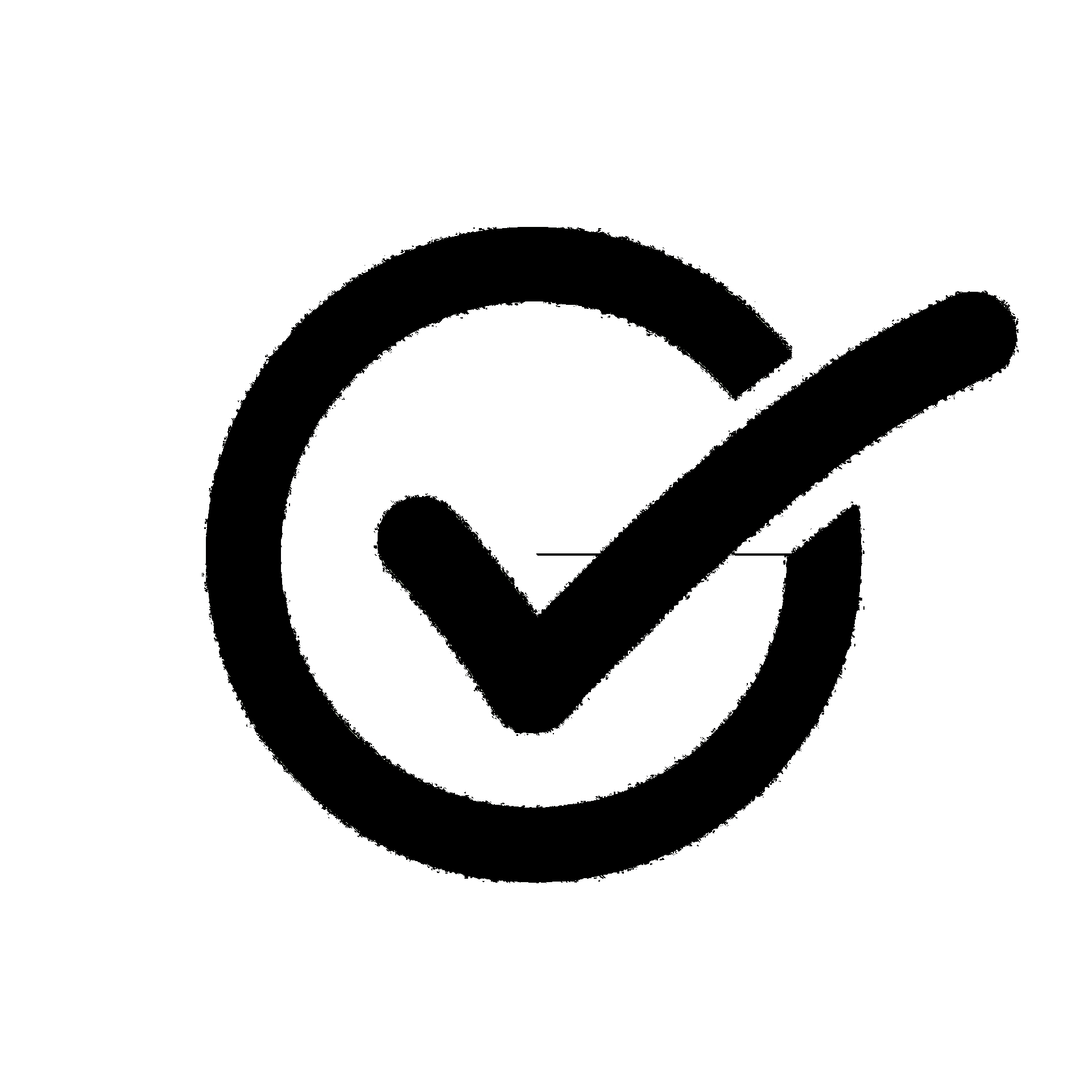 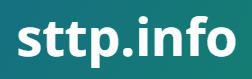 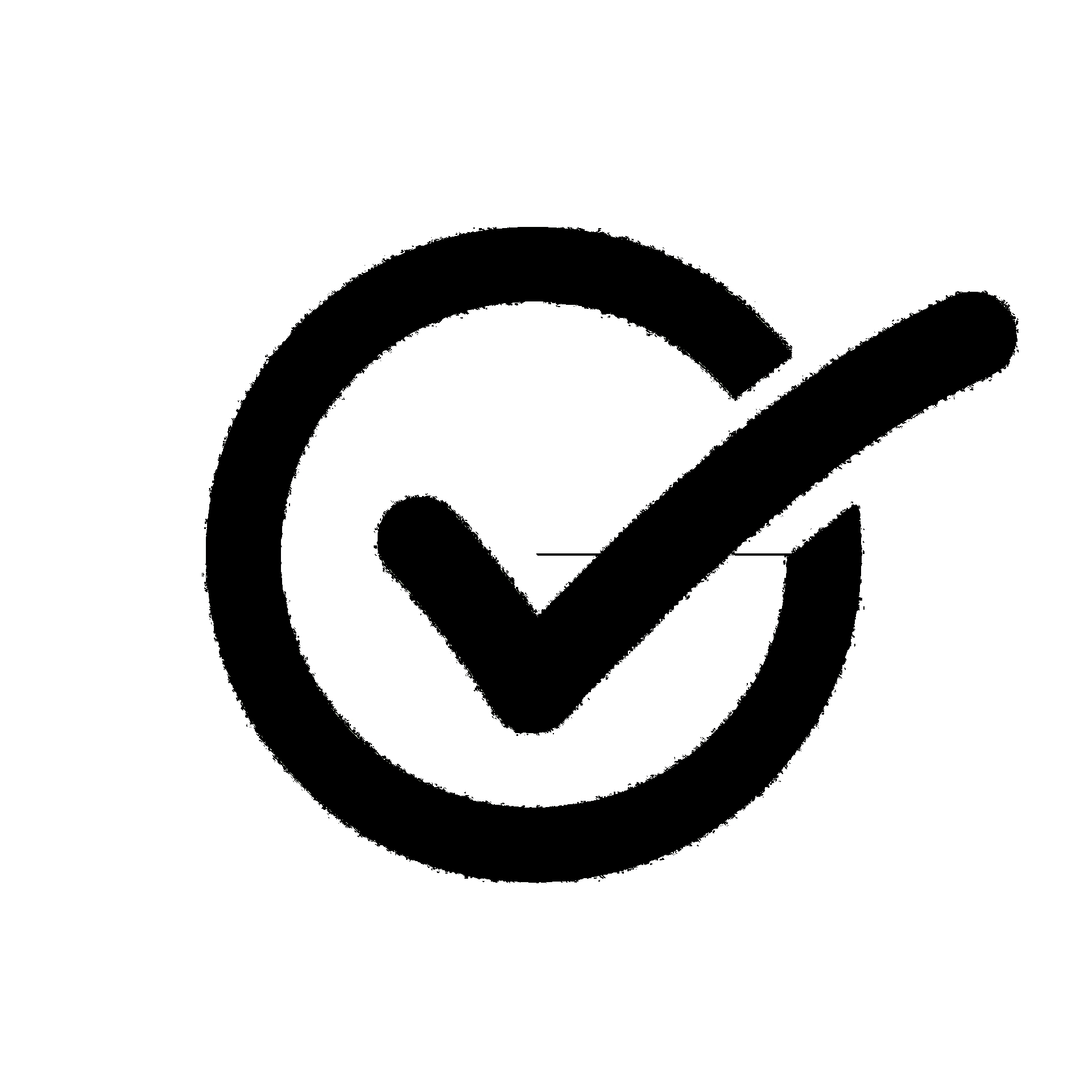 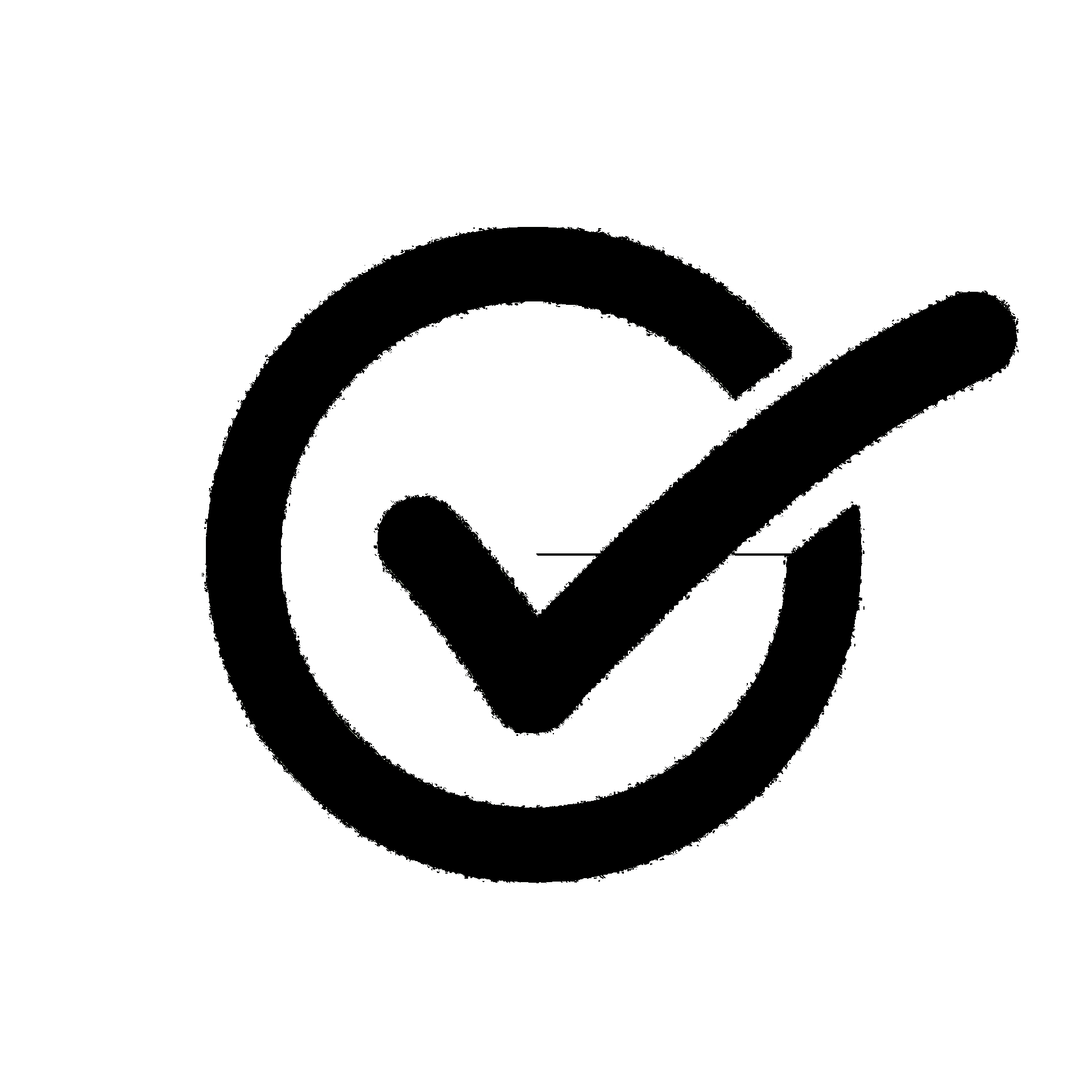 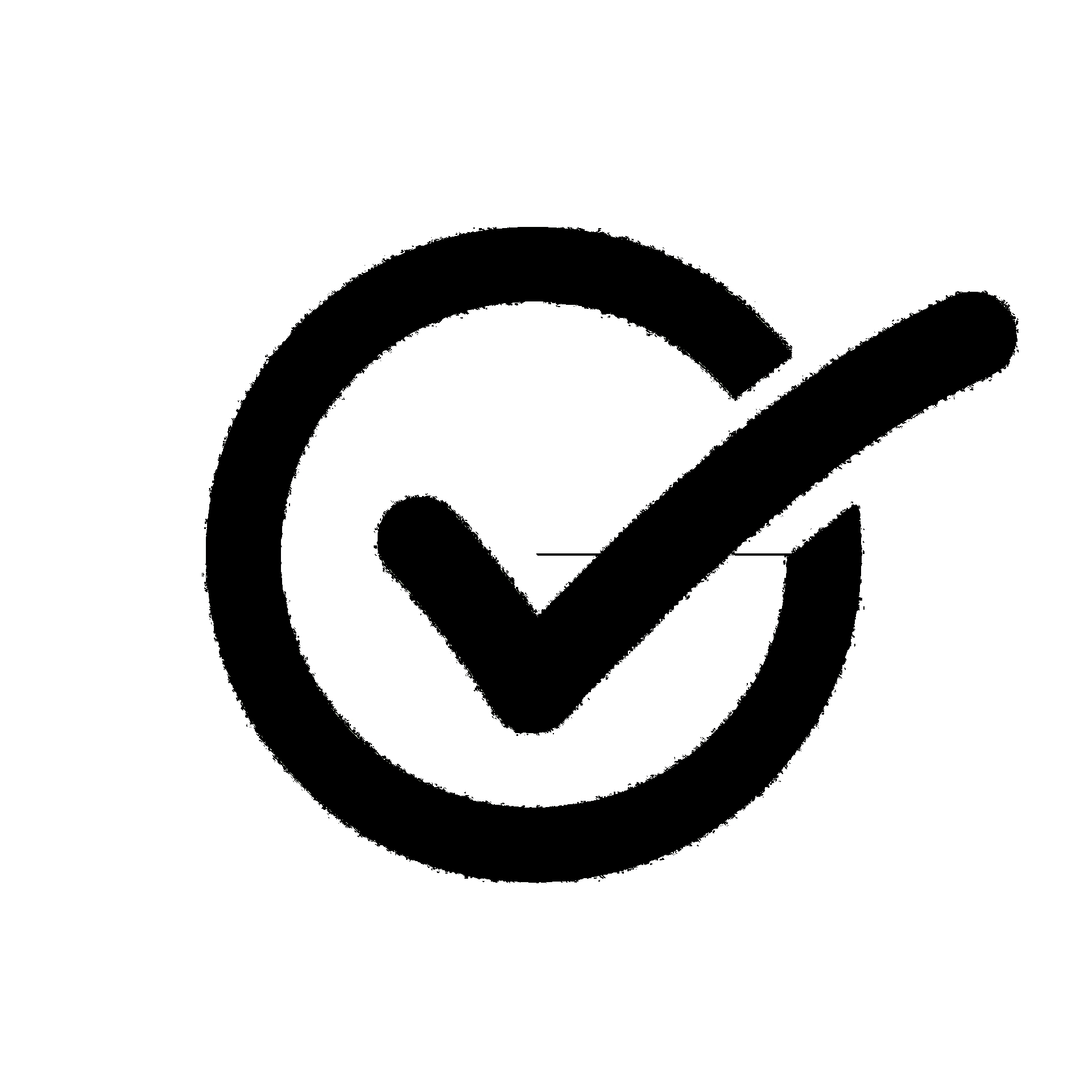 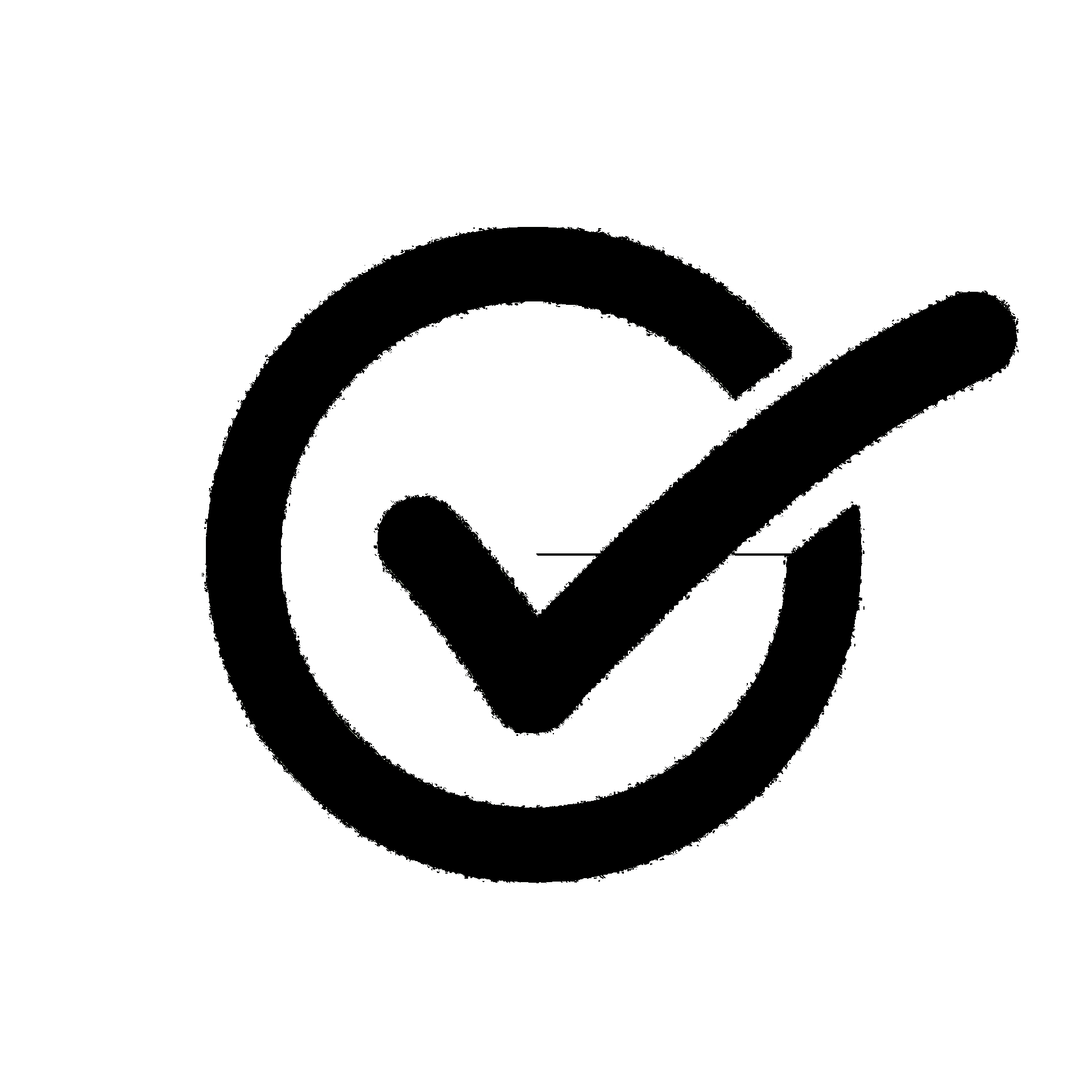 Ongoing progress on STTP API language targets…
All API language targets expected to be function complete by end of year in time for IEEE release
However, no need to wait, start integrating now!
NASPI Meeting – April 2023
Chose one and go!
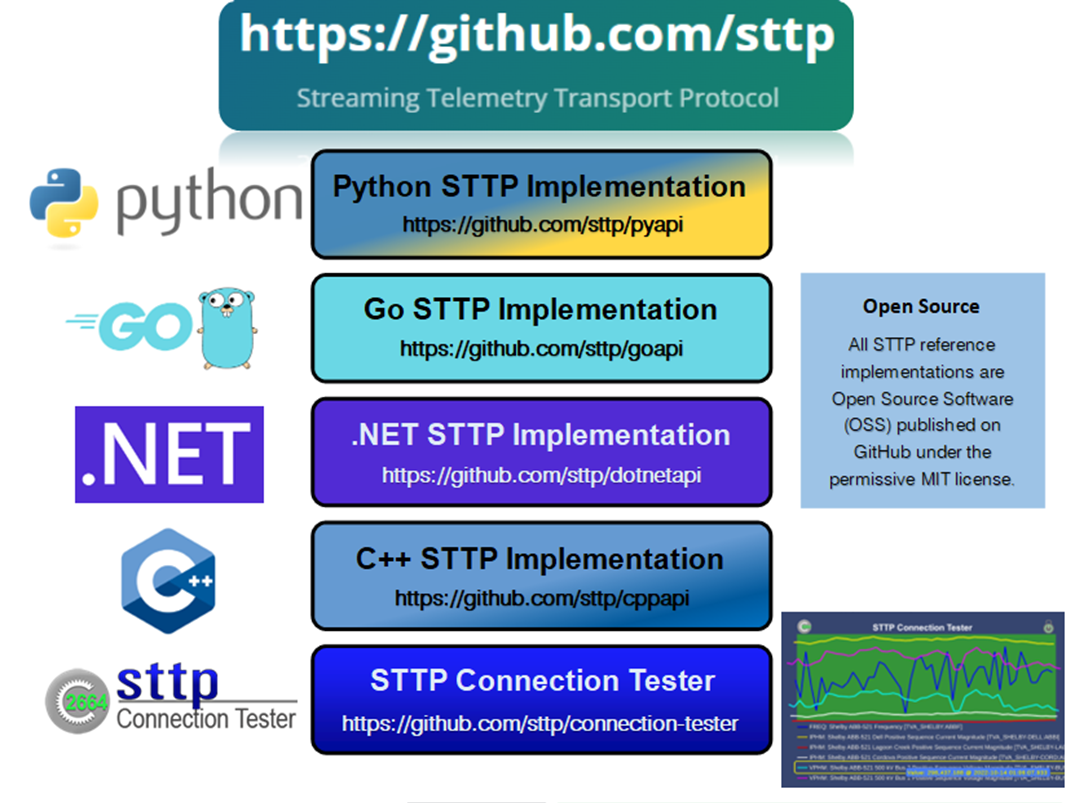 NASPI Meeting – April 2023